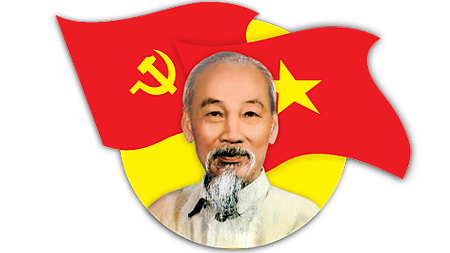 Chương II: Việt Nam trong những năm 1930-1939
Bài 18 : ĐẢNG CỘNG SẢN VIỆT NAM RA ĐỜI
TIẾT 20 – BÀI 18
ĐẢNG CỘNG SẢN VIỆT NAM RA ĐỜI
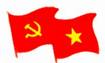 Hội nghị thành lập Đảng Cộng sản Việt Nam (1930)
Câu hỏi :
Phong trào công nhân kết hợp chặt chẽ với phong trào nông dân với học sinh, tiểu thương… với các hoạt động phong phú nào? Tác dụng các phòng trào này?
Trả lời:
Đó là phong trào đấu tranh của nông dân chống sưu cao thuế nặng, chống cướp đoạt ruộng đất, bãi khoá của học sinh, bãi thị của tiểu thương,… 
Tạo thành một làn sóng đấu tranh cách mạng dân tộc dân chủ khắp cả nước
MỘT SỐ HÌNH ẢNH
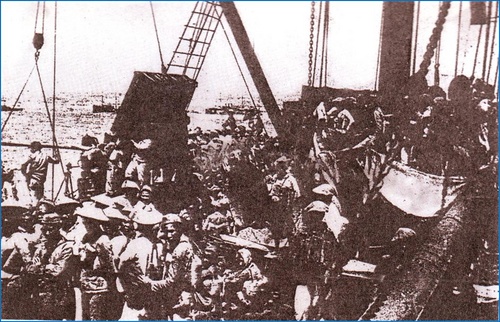 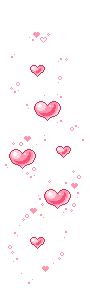 Phong trào đấu tranh công nhân 1930
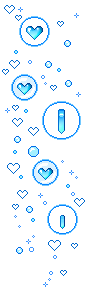 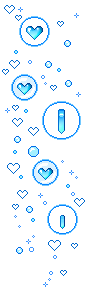 Tầng lớp lao động thị dân thời Pháp thuộc 1930
Một trường học năm 1930
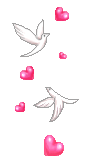 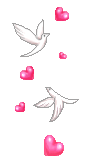 Tầng lớp buôn bán 1930
Quân Pháp hoạt động ở Việt Nam 1930
Pháp xây dựng khu Đấu xảo ở Hà Nội 1930
TIẾT 20 – BÀI 18
ĐẢNG CỘNG SẢN VIỆT NAM RA ĐỜI
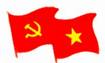 Hội nghị thành lập Đảng Cộng sản Việt Nam (1930)
Hãy trình bày hoàn cảnh lịch sử dẫn đến sự thành lập ĐCS Việt Nam ?
Hội nghị thành lập ĐCS Việt Nam được tiến hành ở đâu,thời gian nào và do ai chủ trì ?
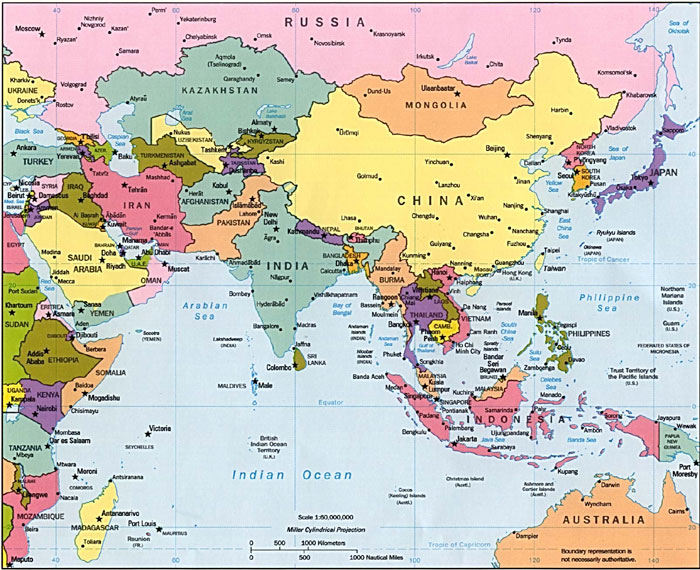 * Hoàn cảnh.
- Ba tổ chức cộng sản ra đời, song hoạt động riêng rẽ, tranh giàng ảnh hưởng với nhau.
=> Phải có một Đảng thống nhất .
- Hội nghị bắt đầu từ ngày 6-1- 1930 tại Cửu Long ( Hương Cảng - Trung Quốc) do Nguyễn Ái Quốc chủ trì.
LƯỢC ĐỒ NƠI THÀNH LẬP ĐẢNG CỘNG SẢN VIỆT NAM
An Nam Cộng sản đảng
Hoạt động riêng lẻ, tranh giành ảnh hưởng lẫn nhau, CMVN có nguy cơ bÞ chia rẽ
Thành lập một chính đảng duy nhất
Đông Dương Cộng sản đảng
Yêu cầu
Cấp thiết
Đông Dương Cộng sản liên đoàn
SƠ ĐỒ THÀNH LẬP ĐẢNG
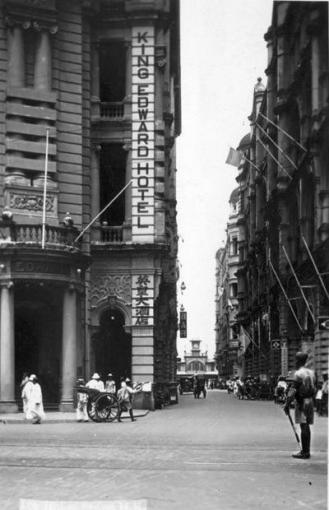 HongKong – Trung Quốc 1930
Người chủ trì hội nghị thành lập Đảng 1930 với tư cách phái viên của Quốc tế cộng sản
TIẾT 20 – BÀI 18
ĐẢNG CỘNG SẢN VIỆT NAM RA ĐỜI
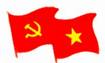 * Thành phần dự hội nghị:
Nguyễn Ái Quốc 
chủ trì 
hội nghị 
thành lập 
Đảng Cộng sản
 Việt Nam
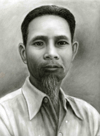 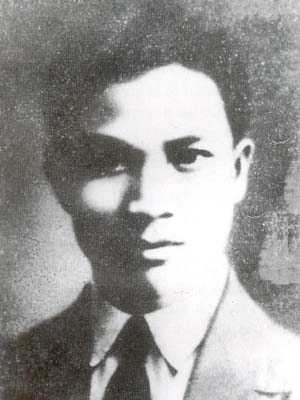 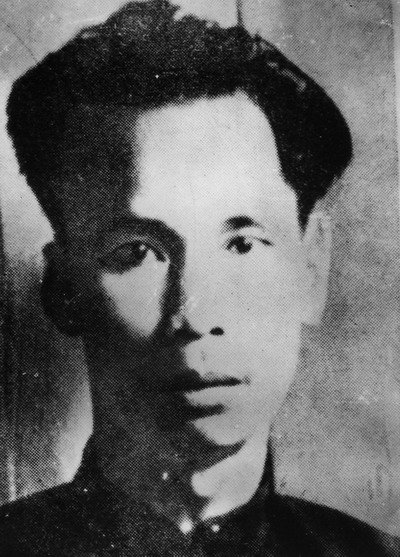 Đại biểu: Lê Hồng Sơn
Đại biểu Hồ Tùng Mậu
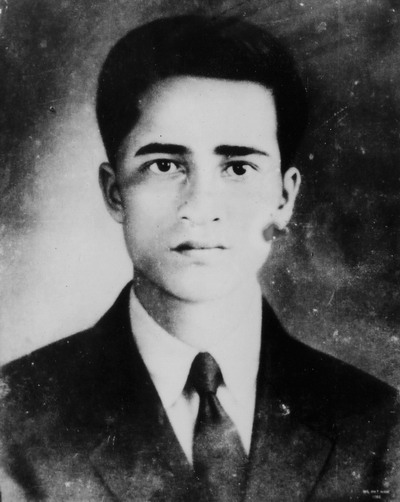 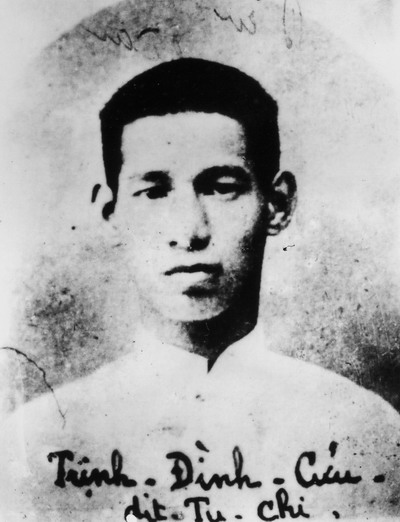 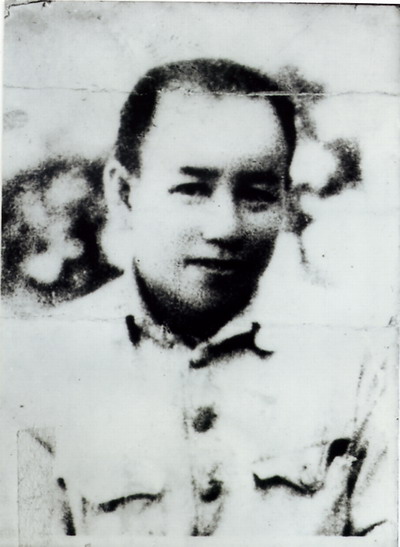 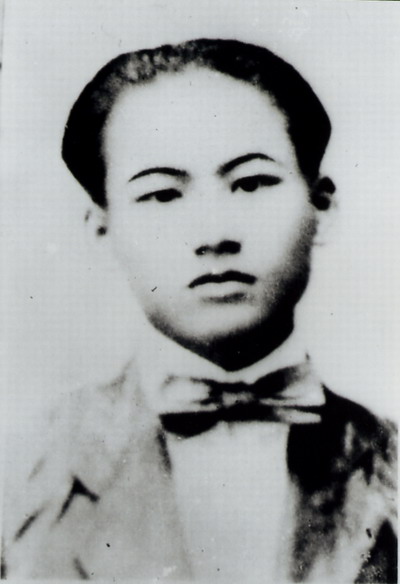 Nguyễn Đức Cảnh    Trịnh Đình Cửu 
 đại biểu Đông Dương Cộng sản Đảng
Châu Văn Liêm   	   Nguyễn Thiện
đại biểu An Nam Cộng sản Đảng
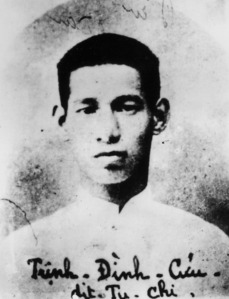 Trịnh Đình Cửu (1906-1990), đại biểu Đông Dương Cộng sản Đảng tham gia hội nghị thành lập Đảng CSVN, ngày 3-2-1930
Tên gọi : LÊ HỒNG SƠN 
Bí danh: Chu Bội Trinh, Hà Thiệu Đông, Đỗ, Tản Anh, Lê Thiệu Tổ, Vũ Hồng Anh, Vũ Nguyên Trinh, Đỗ Trí Phương, Đậu, Độ, Lý Hưng Quốc, Tinh An 
Ngày sinh: 29/6/1899 
Ngày hy sinh: 20/2/1933
THAM DỰ THÀNH LẬP ĐẢNG 1930
Bí danh : 
Phan Tái, Lương, 
Hồ Bá Cự, 
Hồ Tùng Tôn, 
Hồ Quốc Đông,
Ninh Võ, Hà Quị, Yên Chính, Ích. Lương Gầy, Lương Tử Anh 

Ngày sinh :
 15/6/1896 

Ngày hy sinh : 21/7/1951
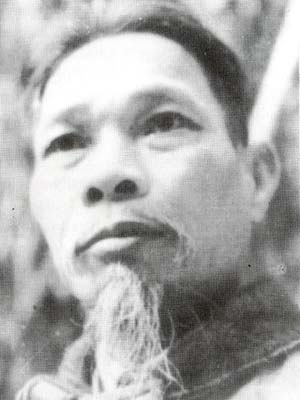 HỒ TÙNG MẬU
THAM DỰ THÀNH LẬP 
ĐẢNG 1930
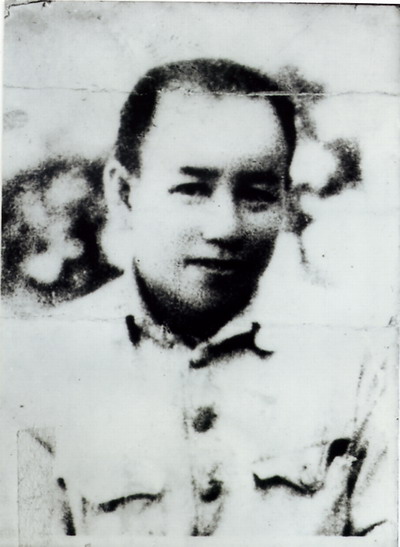 Nguyễn Thiệu (1903-1989),
Châu Văn Liêm (1902-1930)
Đại biểu An nam cộng sản đảng tham dự hội nghị thành lập Đảng 1930
Câu hỏi:
Tại hội nghị thành lập Đảng, đã thông qua các văn bản quan trọng nào?
Trả lời:

Đó là các văn bàn: chính cương vắn tắt, sách lược vắn tắt, điều lệ tóm tắt cương lĩnh chính trị đầu tiên và lời kêu gọi.
TIẾT 20 – BÀI 18
ĐẢNG CỘNG SẢN VIỆT NAM RA ĐỜI
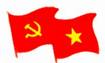 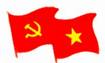 I. Hội nghị thành lập Đảng Cộng sản Việt Nam (1930)
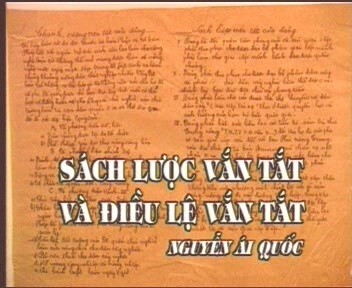 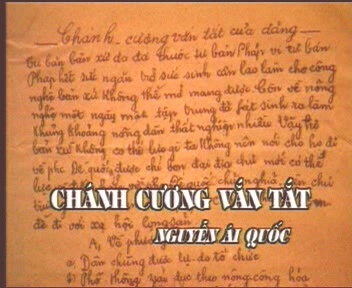 * Hoàn cảnh.
* Nội dung hội nghị thành lập Đảng
+ Tán thành thống nhất 3 tổ chức cộng sản thành một đảng duy nhất: Đảng Cộng sản Việt Nam.
+ Thông qua Chính cương, Sách lược vắn tắt, Điều lệ tóm tắt do Nguyễn Ái Quốc soạn thảo. Chính cương ,sách lược vắn tắt được thông qua là Cương lĩnh chính trị đầu tiên của Đảng.
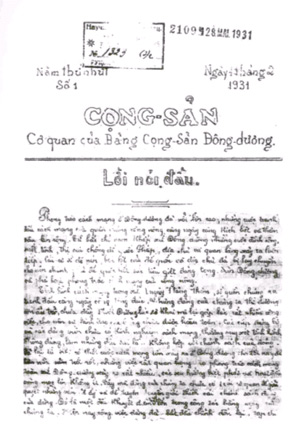 Lời kêu gọi 1930
Văn kiện Hội nghị thành lập Đảng
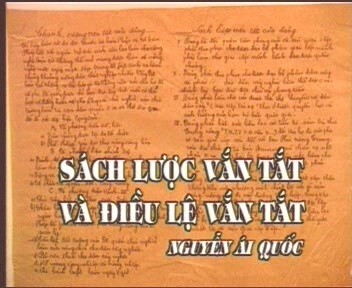 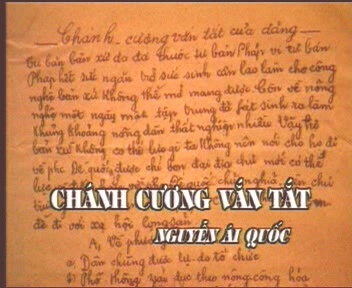 TIẾT 20 – BÀI 18
ĐẢNG CỘNG SẢN VIỆT NAM RA ĐỜI
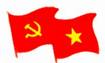 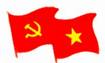 I. Hội nghị thành lập Đảng Cộng sản Việt Nam (1930)
* Hoàn cảnh.
* Nội dung hội nghị thành lập Đảng
TIẾT 20 – BÀI 18
ĐẢNG CỘNG SẢN VIỆT NAM RA ĐỜI
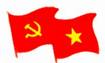 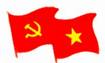 tổ chức quân đội
công nông,
CƯƠNG LĨNH CHÍNH TRị (2/1930) – NGUYỄN ÁI QUỐC:
Tính chất:
+ Cách mạng tư sản dân quyền (cách mạng dân tộc dân chủ nhân dân)
+ Cách mạng xã hội chủ nghĩa
- Hai nhiệm vụ cách mạng:
 nhiệm vụ chính của cách mạng
+ Đánh đuổi bọn đế quốc
+ Đánh đổ phong kiến và bọn tay sai phản cách mạng
- Mục tiêu:
giành lại độc lập,
dựng chính quyền công-nông-binh,
đem lại ruộng đất cho dân cày
tịch thu các sản nghiệp của bọn đế quốc,
- Lực lượng:
liên minh công-nông
+ Chủ yếu:
trung-tiểu địa chủ yêu nước
+ Liên kết với:
tư sản dân tộc,
trí thức tiểu tư sản,
- Lãnh đạo:
Đảng Cộng sản Việt Nam
- Quan hệ quốc tế:
cách mạng Việt Nam là bộ phận của cách mạng thế giới
Câu hỏi:
Cương lĩnh chính trị của Nguyễn Ái Quốc soạn thảo là một cương lĩnh chính trị thế nào?
Trả lời:

Đây là cương lĩnh chính trị giải phóng dân tộc, đúng đắn và sáng tạo.
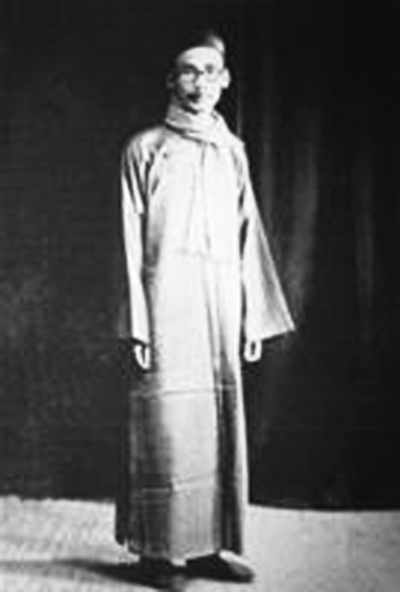 Nguyễn Ái Quốc 1934 tại Trung Quốc
TIẾT 20 – BÀI 18
ĐẢNG CỘNG SẢN VIỆT NAM RA ĐỜI
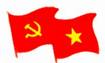 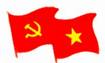 I. Hội nghị thành lập Đảng Cộng sản Việt Nam (1930)
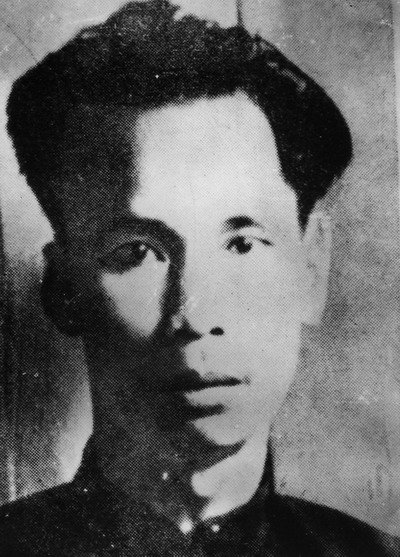 * Hoàn cảnh.
* Nội dung hội nghị thành lập Đảng
* Ý nghĩa:
Hội nghị có ý nghĩa như một Đại hội thành lập Đảng.
* Vai trò của Nguyễn Ái Quốc:
- Là người sáng lập Đảng và đề ra đường lối cơ bản cho cách mạng Việt Nam.
TIẾT 20 – BÀI 18
ĐẢNG CỘNG SẢN VIỆT NAM RA ĐỜI
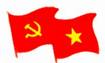 I. Hội nghị thành lập Đảng Cộng sản Việt Nam (1930)
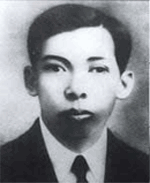 II. Luận cương chính trị (10 -1930)
- Hội nghị lần thứ nhất Ban Chấp hành Trung ương Đảng họp tại Hương Cảng (Trung Quốc) vào tháng 10/1930, thông qua Luận cương chính trị.
TỔNG BÍ THƯ TRẦN PHÚ
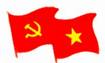 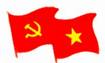 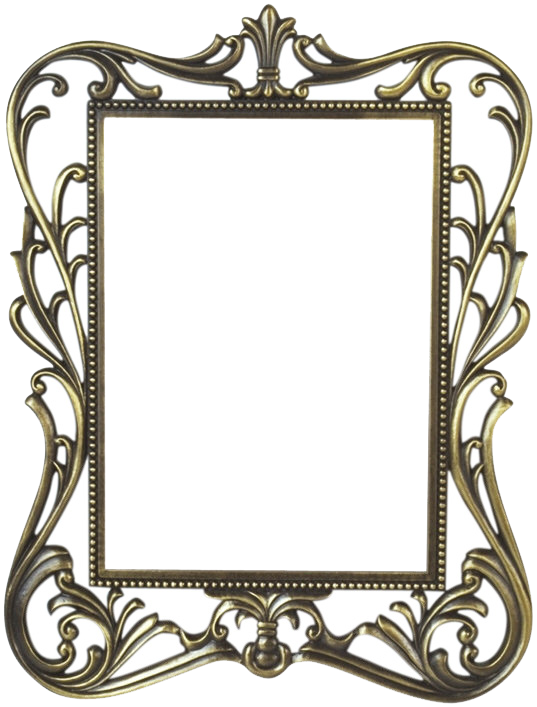 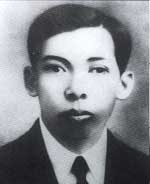 ch­¬ng ii .viÖt nam trong nh÷ng n¨m 1930-1939.
Bµi 18.tiÕt 22    ®¶ng céng s¶n viÖt nam ra ®êi
ch­¬ng ii .viÖt nam trong nh÷ng n¨m 1930-1939.
tiÕt 22Bµi 18. ®¶ng céng s¶n viÖt nam ra ®êi
Trần Phú
(1904-1931)
Quê quán: Sinh ngày 01/5/1904-Hà Tĩnh
 Từng là học sinh trường Quốc học Huế
 1925 Tham gia Hội phục Việt, gia nhập Tân Việt Cách mạng đảng. 
 Tháng 8/1926, gia nhập Hội Việt Nam Cách mạng Thanh niên ở Trung Quốc.
 Năm 1927, ông được cử sang Liên Xô học Đại học Phương Đông ở Mát-xcơ-va.
 Tại Hội nghị lần thứ nhất của Đảng Cộng sản Việt Nam (1930), ông được cử làm Tổng Bí thư Ban chấp hành trung ương.
 Ngày 19/4/1931, ông bị thực dân Pháp bắt tại Sài Gòn. Chúng tra tấn dã man cho đến chết tại nhà thương Chợ Quán.
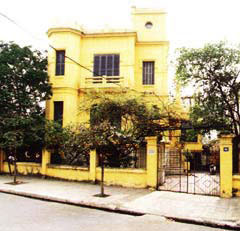 Nhà Số 90 Phố Thợ Nhuộm 
Tại căn phòng nhỏ trong ngôi nhà này, đồng chí Trần Phú đã viết bản Dự thảo “Luận cương chính trị” của Đảng vào năm 1930. Tại đây, có thể còn là nơi ra đời của một số tài liệu tuyên truyền của Đảng trong khi lãnh đạo phong trào Cách mạng Việt Nam thời kỳ 1930-1934 và phong trào Xô Viết Nghệ Tĩnh. Ngôi nhà này là một trong những cơ sở bí mật của cơ quan Trung ương lâm thời Đảng Cộng Sản Việt Nam từ tháng 2-1930 đến tháng 10-1930
NƠI VIẾT BẢN LUẬN CƯƠNG 1930
Nhà Số 90 Phố Thợ Nhuộm
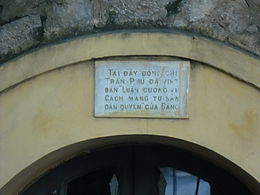 Tấm biển trên căn hầm tại ngôi nhà số 90 phố Thợ Nhuộm, Hà Nội ghi: Tại đây đồng chí Trần Phú đã viết bản "Luận cương về cách mạng tư sản dân quyền" của Đảng
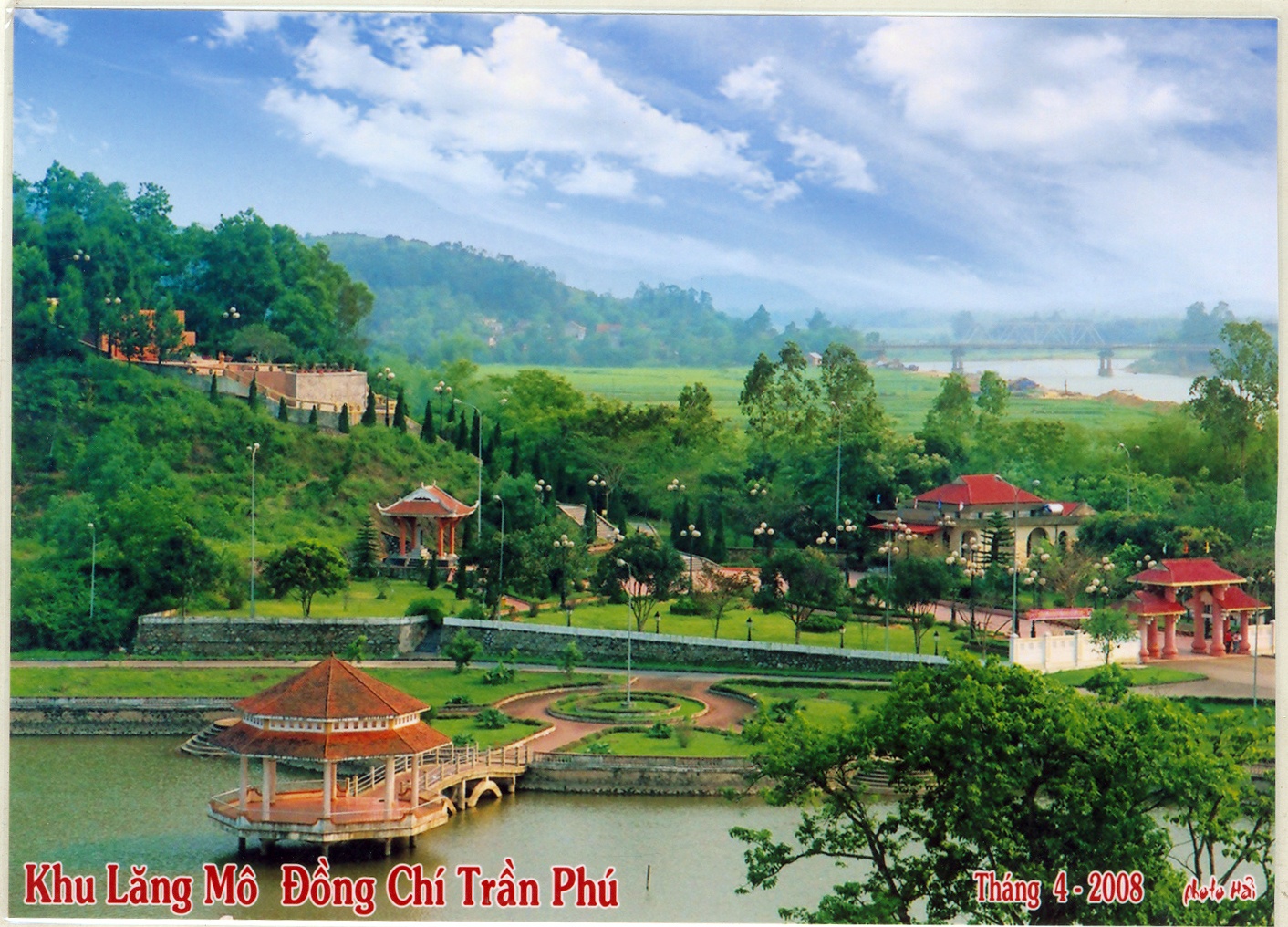 Lăng mộ đồng chí Trần Phú tại làng Tùng Ảnh – Hà Tĩnh
TIẾT 20 – BÀI 18
ĐẢNG CỘNG SẢN VIỆT NAM RA ĐỜI
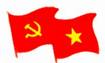 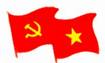 I. Hội nghị thành lập Đảng Cộng sản Việt Nam (1930)
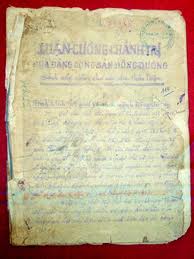 II. Luận cương chính trị (10 -1930)
NỘI DUNG CƠ BẢN CỦA LUẬN CƯƠNG
LUẬN CƯƠNG CHÍNH TRỊ (10/1930)
TIẾT 20 – BÀI 18
ĐẢNG CỘNG SẢN VIỆT NAM RA ĐỜI
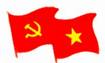 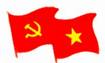 I. Héi nghÞ thµnh lËp §¶ng céng s¶n ViÖt Nam(3/2/1930)
II. LuËn c­¬ng chÝnh trÞ( 10 - 1930)
* Hạn chế của Luận cương:
- TÝnh chÊt.
- Chưa vạch rõ mâu thuẫn chủ yếu của xã hội nên không nêu vấn đề dân tộc lên hàng đầu.
+ C¸ch m¹ng t­ s¶n d©n quyÒn.
 + C¸ch m¹ng x· héi chñ nghÜa( bá qua TBCN)
- NhiÖm vô : §¸nh ®æ phong kiÕn , ®Õ quèc.
- Đánh giá không đúng về khả năng tham gia cách mạng của giai cấp Tiểu tư sản và tư sản dân tộc.
- Môc tiªu : Gi¶i phãng §«ng D­¬ng, x©y dùng chÝnh quyÒn c«ng n«ng, thùc hiÖn c¸ch m¹ng ruéng ®Êt.
- Không thấy được khả năng phân hoá và lôi kéo một bộ phận giai cấp địa chủ trong cách mạng giải phóng dân tộc.
- Lùc l­îng c¸ch m¹ng: Chñ yÕu c«ng nh©n - n«ng d©n.
- L·nh ®¹o c¸ch m¹ng : §¶ng Céng s¶n.
- Quan hÖ quèc tÕ: C¸ch m¹ng Đông Dương lµ mét bé phËn kh¨ng khÝt cña c¸ch m¹ng thÕ giíi.
TIẾT 20 – BÀI 18
ĐẢNG CỘNG SẢN VIỆT NAM RA ĐỜI
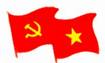 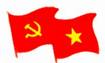 I. Héi nghÞ thµnh lËp §¶ng céng s¶n ViÖt Nam(3/2/1930)
Cho  biết ý nghĩa lịch sử của việc thành lập Đảng?
II. LuËn c­¬ng chÝnh trÞ( 10 - 1930)
III. ý nghÜa lÞch sö cña viÖc thµnh lËp §¶ng
*Đối với Việt Nam
Là kết quả của cuộc đấu tranh dân tộc và giai cấp.
- Lµ sù kÕt hîp giữa chñ nghÜa M¸c- Lªnin víi phong trµo c«ng nh©n vµ phong trµo yªu n­íc.
Lµ b­íc ngoÆt vÜ ®¹i trong lÞch sö CMVN, khẳng định  công nhân đủ sức lãnh đạo CM, chấm dứt khủng hoảng về lãnh đạo CM.
- Lµ sù chuÈn bÞ tÊt yÕu, quyÕt ®Þnh nh÷ng b­íc ph¸t triÓn nh¶y vät cña CM sau nµy.
*Đối với thế giới
CMVN lµ bé phËn cña c¸ch m¹ng thÕ giíi.
TIẾT 20 – BÀI 18
ĐẢNG CỘNG SẢN VIỆT NAM RA ĐỜI
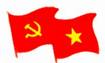 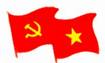 Câu hỏi:Tại sao nói sự ra đời của ba tổ chức cộng sản vào năm 1929 là xu thế tất yếu của cách mạng Việt Nam?
Ba tổ chức cộng sản ra đời năm 1929 là một xu thế tất yếu đáp ứng yêu cầu của phong trào cách mạng Việt Nam và khi chủ nghĩa Mác-Lê nin kết hợp được với phong trào công nhân, phong trào yêu nước tất yếu dẫn đến sự ra đời của Đảng Cộng sản Việt Nam.
CÁM ƠN THẦY CÔ VÀ TẤT CẢ 
CÁC BẠN ĐÃ CHÚ Ý LẮNG NGHE
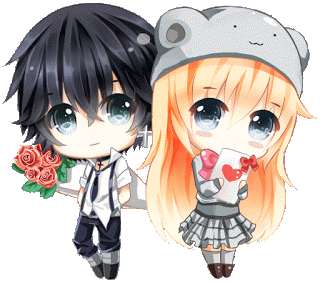